PHENIX Spin Analysis with Muons
Ajeeta, Cesar, Ming et al
05/19/2021
Probe gluon polarization at small-x with “di-jet” analysis
Use forward muon/hadron to tag a “jet”
Use FVTX tracklets to measure azimuthal distribution 
Identify “di-jet” events by measuring FVTX-tracklets in the opposite “phi”
To-do/work in progress:
1.taxi ride: run15pp 200GeV (transverse spin), run13pp 510GeV (longitudinal spin)
Output both singlemuon container (also dimuon ) and FVTX-tracklet container for correlation analysis   
Run15pp taxi_output, w/o FVTX_tracklet container:  
MB+Muon = 3.5TB; Muon Triggered 385GB
Run13pp ? similar 
2. Spin analysis
Spin disk request for taxi output:
4~5TB for taxi output
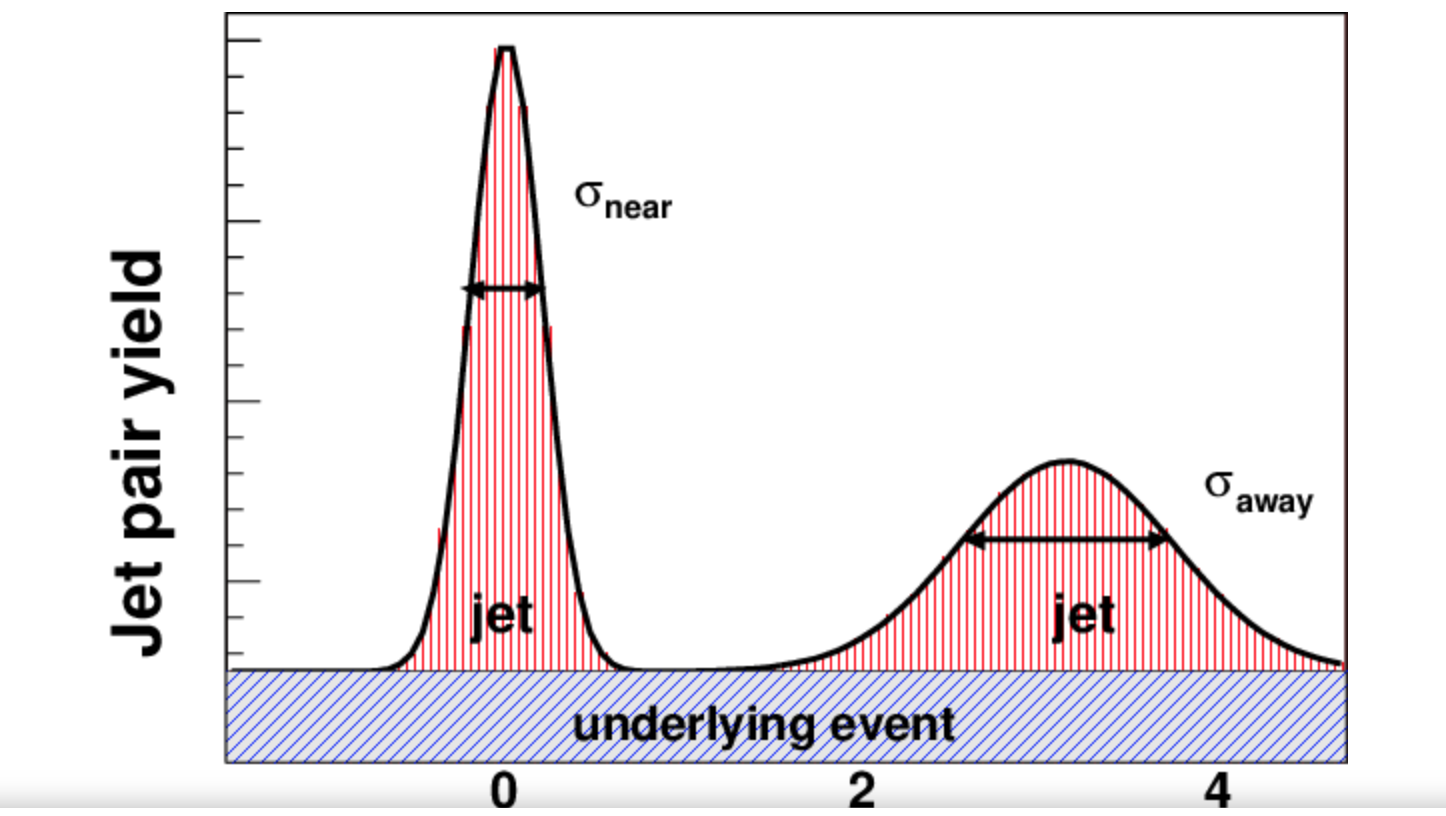 Muon/hadron
Di-jets
Forward c-cbar “jets” possible?
FVTX tracklet
IP
Forward di-jet events: 
high pT muon + Opposite-side/phi (same arm) FVTX_tracklets event
 for two spin combination (++) and (+-)

Spin Asymmetry A_LL ~ [(++) - (+-)]/[(++)+(+-)]/P^2
Gluon polarization at small -x
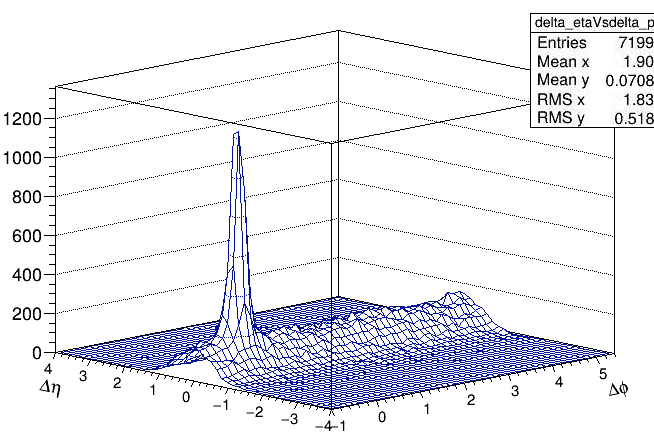 Local Taxi Analysis
Test run run15pp data and run13pp
Singlemuon container
Dimuon container 
VTX tracklet container 
PHENIX global variables
Triggers
Spin, beam-xing luminosity

Outputs:
Run15pp MB: 3.5TB
Run15pp MU: 385GB
Run13pp: ~5TB?
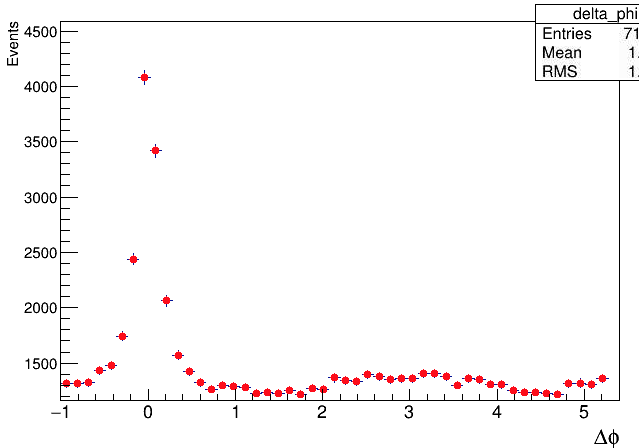 Local Taxi Analysis
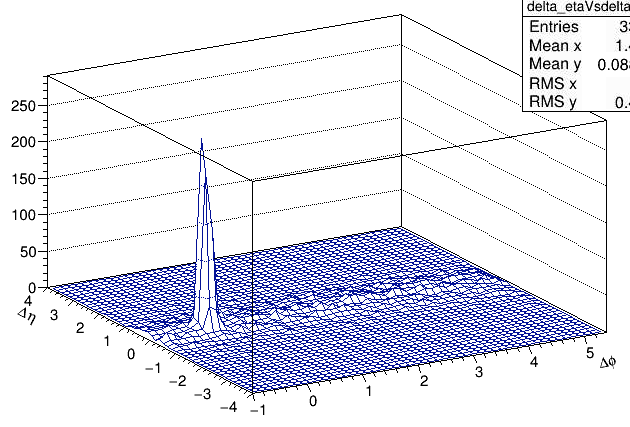 Test run run15pp data and run13pp
Singlemuon container
Dimuon container 
VTX tracklet container 
PHENIX global variables
Triggers
Spin, beam-xing luminosity

Outputs:
Run15pp MB: 3.5TB
Run15pp MU: 385GB
Run13pp: ~5TB?